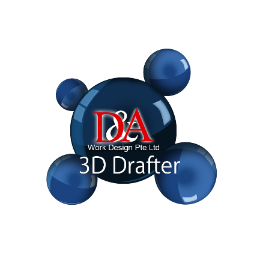 D&A Work Design Pte Ltd
100 Peck Seah Street #08-14 PS100
S079333 ROC No: 201134767C
Whatsapp: Derick Beh 90013330
dnaworkdesign.com
Furniture Templates
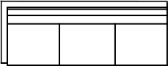 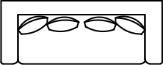 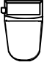 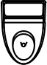 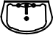 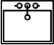 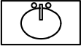 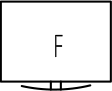 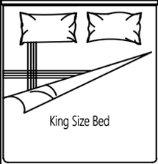 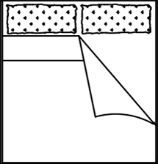 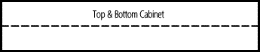 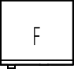 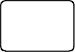 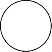 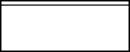 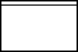 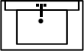 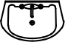 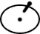 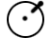 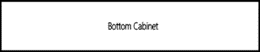 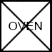 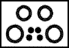 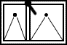 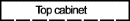 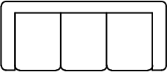 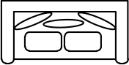 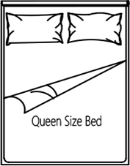 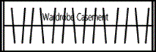 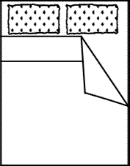 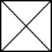 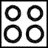 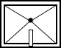 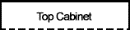 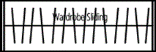 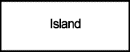 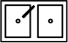 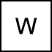 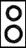 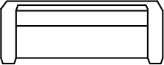 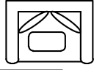 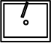 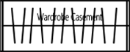 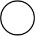 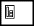 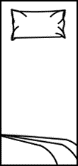 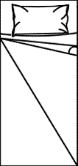 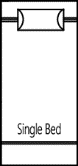 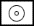 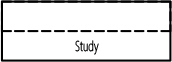 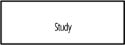 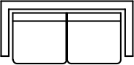 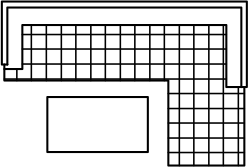 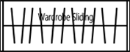 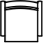 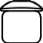 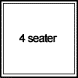 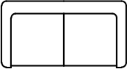 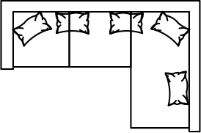 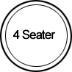 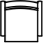 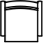 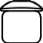 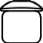 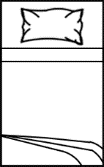 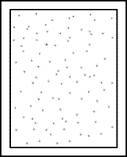 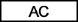 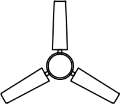 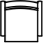 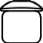 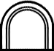 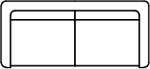 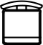 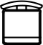 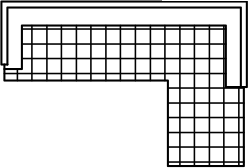 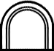 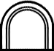 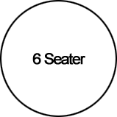 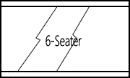 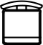 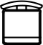 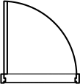 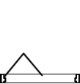 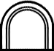 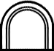 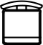 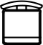 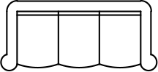 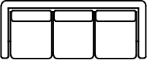 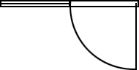 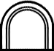 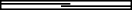 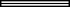 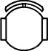 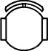 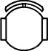 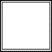 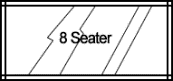 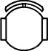 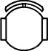 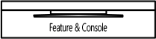 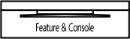 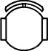 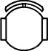 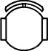 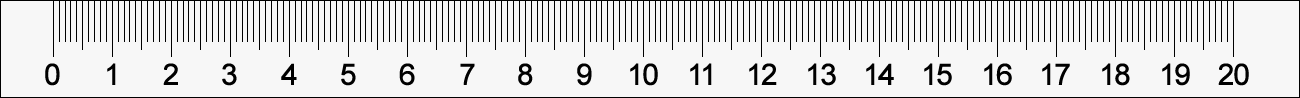 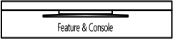 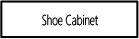 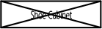 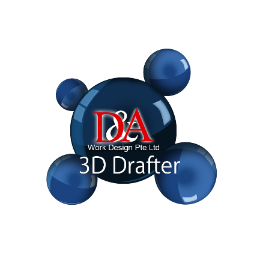 D&A Work Design Pte Ltd
100 Peck Seah Street #08-14 PS100
S079333 ROC No: 201134767C
Whatsapp: Derick Beh 90013330
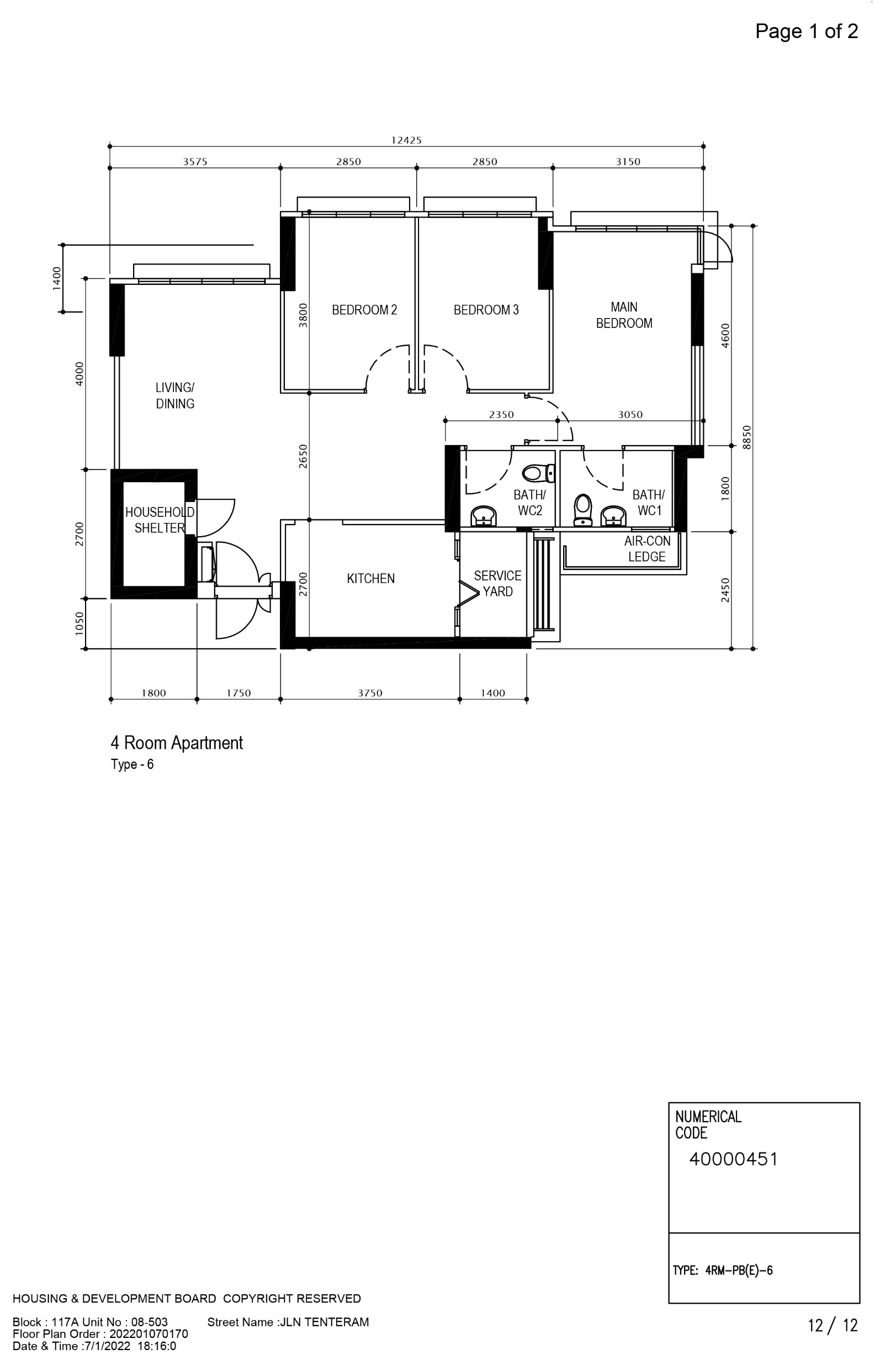 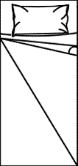 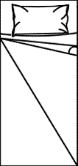 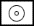 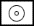 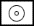 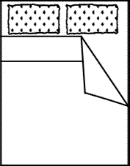 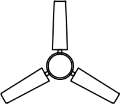 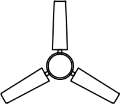 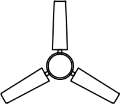 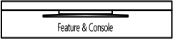 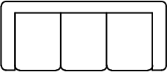 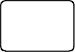 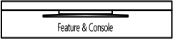 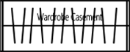 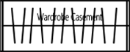 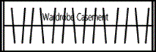 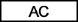 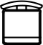 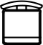 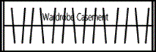 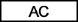 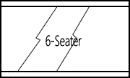 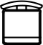 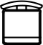 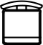 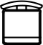 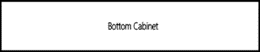 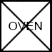 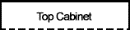 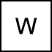 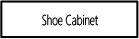 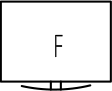 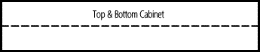 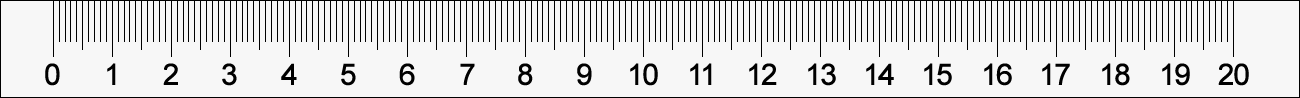 Furniture layout plan
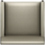 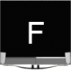